KEPATAHAN 
DAN 
RAWATAN
1
SKOP PEMBELAJARAN
Sistem muskuloskeletal
Sistem rangka
Kepatahan:
	Difinisi kepatahan
	Kategori kepatahan 
	Punca kepatahan
	Jenis kepatahan
	Tanda kepatahan
	Imobilisasi
	Rawatan
Komplikasi Kepatahan
Sesi Praktikal
2
OBJEKTIF
Di akhir sesi ini, peserta akan dapat:-

Mengenalpasti kategori kepatahan dan tanda-tanda kepatahan.

Memberi rawatan imobilisasi menggunakan kaedah ‘body splint, alih ganti dan fixition splint’.
3
SISTEM MUSKULOSKELETAL
Terdiri daripada:-Sistem Otot-Sistem Rangka (mempunyai 206 tulang)
4
SISTEM RANGKA MANUSIA
AXIAL SKELETON merupakan gabungan tulang dan sendi yang membentuk bahagian tengah badan manusia iaitu:-

-Tengkorak,
-Tulang belakang
-Breastbone
-Tulang Rusuk
5
SISTEM RANGKA MANUSIA
Appendicular skeleton merupakan gabungan tulang dan sendi yang membentuk upper and lower extremities.

Bahagian atas:
Tulang selangka. Lengan, tangan. Pergelangan tangan, tulang tangan dan jari.

Bahagian bawah:
Tulang pelvik, tulang peha, kepala lutut, tulang kering, sendi pergelangan kaki. Tulang dan jari kaki
6
SISTEM RANGKA MANUSIA
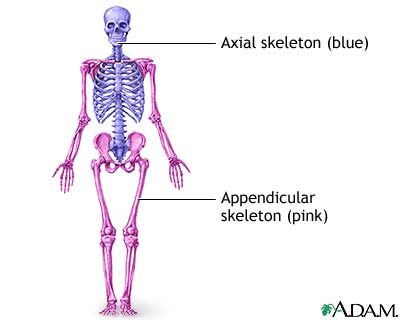 7
SISTEM RANGKA MANUSIA
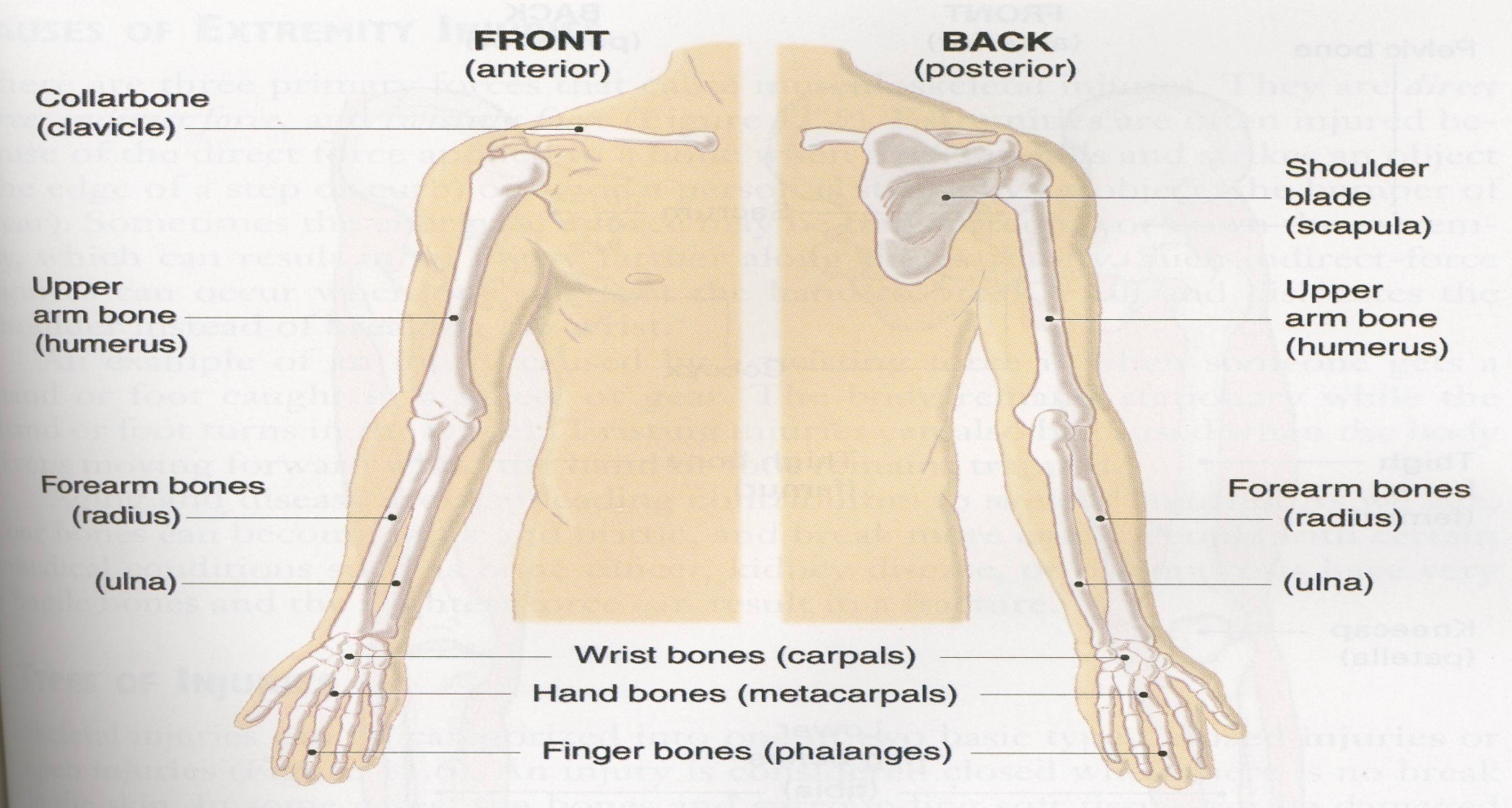 8
SISTEM RANGKA MANUSIA
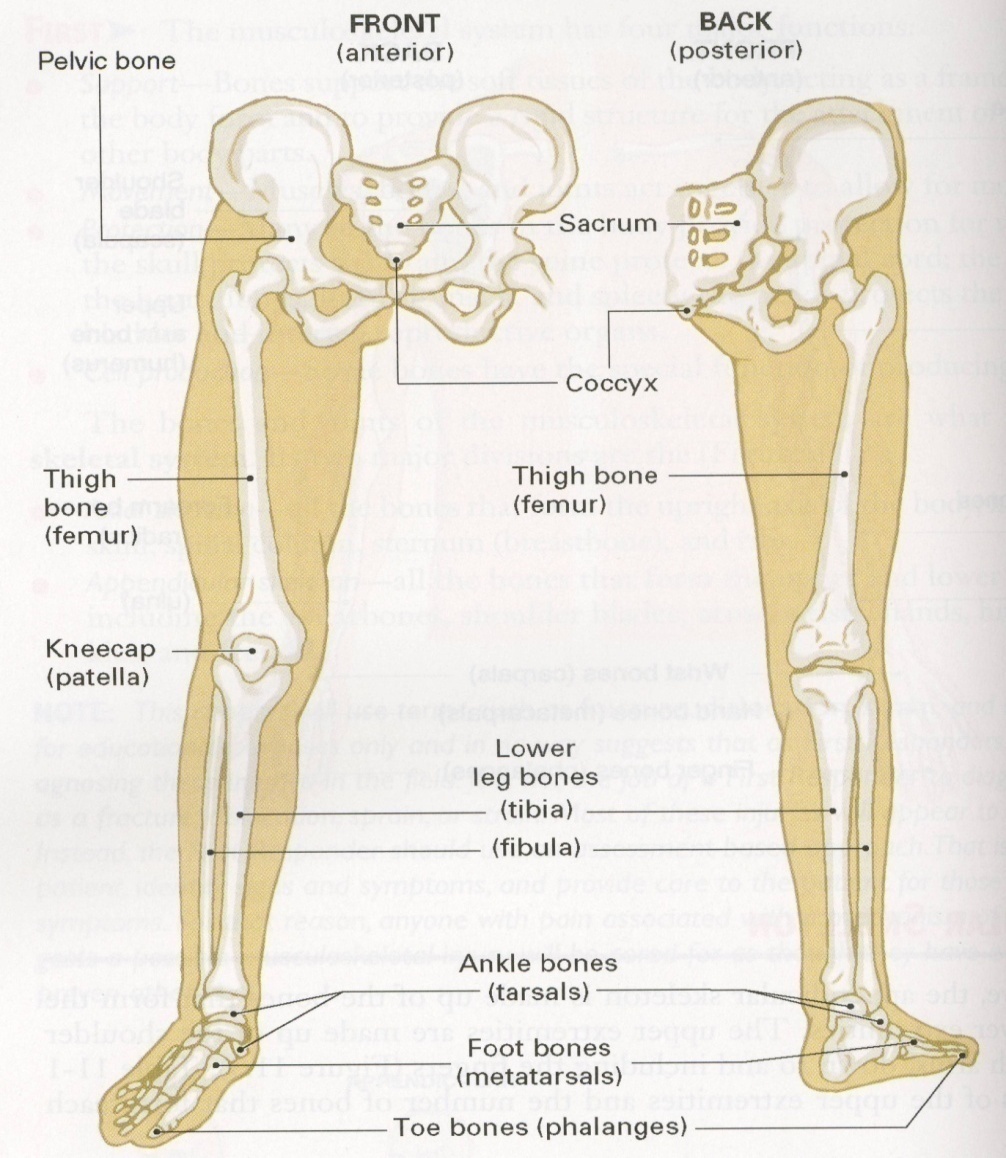 9
SISTEM RANGKA MANUSIA
Membentuk satu rangka yang kuat dan mempunyai 4 fungsi utama :

Melindungi organ penting
Membentuk rangka
Pergerakan
Hasil sel-sel darah di dlm sum-sum tulang dan simpan zat
10
DEFINISI KEPATAHAN
Terputusnya kesinambungan tulang.
KATEGORI  KEPATAHAN
Patah boleh dikategorikan kepada 2:

Patah Tertutup

Patah Terbuka
11
PATAH TERTUTUP
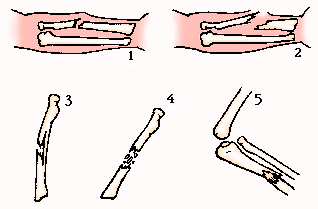 12
PATAH TERTUTUP
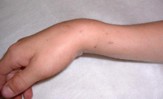 13
PATAH TERBUKA
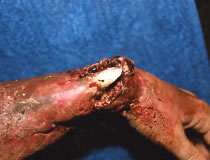 14
PUNCA KEPATAHAN
Terdapat 4 punca utama kepatahan:

Tekanan langsung ( Direct pressure)
Tekanan tidak langsung ( Indirect pressure)
Twisting force
Osteoporosis
15
PUNCA KEPATAHAN
Tekanan langsung ( Direct Pressure):

Tekanan atau daya yang dikenakan secara langsung pada sesuatu tulang.

Contoh : hentakan pada tulang tangan. Tulang peha terhentak pada batu.
16
PUNCA KEPATAHAN
Tekanan tak langsung ( Indirect Pressure):

Tekanan @ daya yang dikenakan secara tidak langsung pada tulang.
Tekanan ini selalunya mengakibatkan anggota lain yang patah.
Contoh : Menahan badan daripada jatuh @ tergelincir. Bahu terkehel.
17
PUNCA KEPATAHAN
Twisting Force:
Berlaku akibat anggota badan yang tersangkut.
Contoh : Kaki tersangkut ketika melakukan brek kecemasan semasa memandu.
18
PUNCA KEPATAHAN
Osteoporosis:
Penyakit tulang
Berpunca akibat daripada kekurangan zat kalsium dalam tulang
19
PUNCA KEPATAHAN
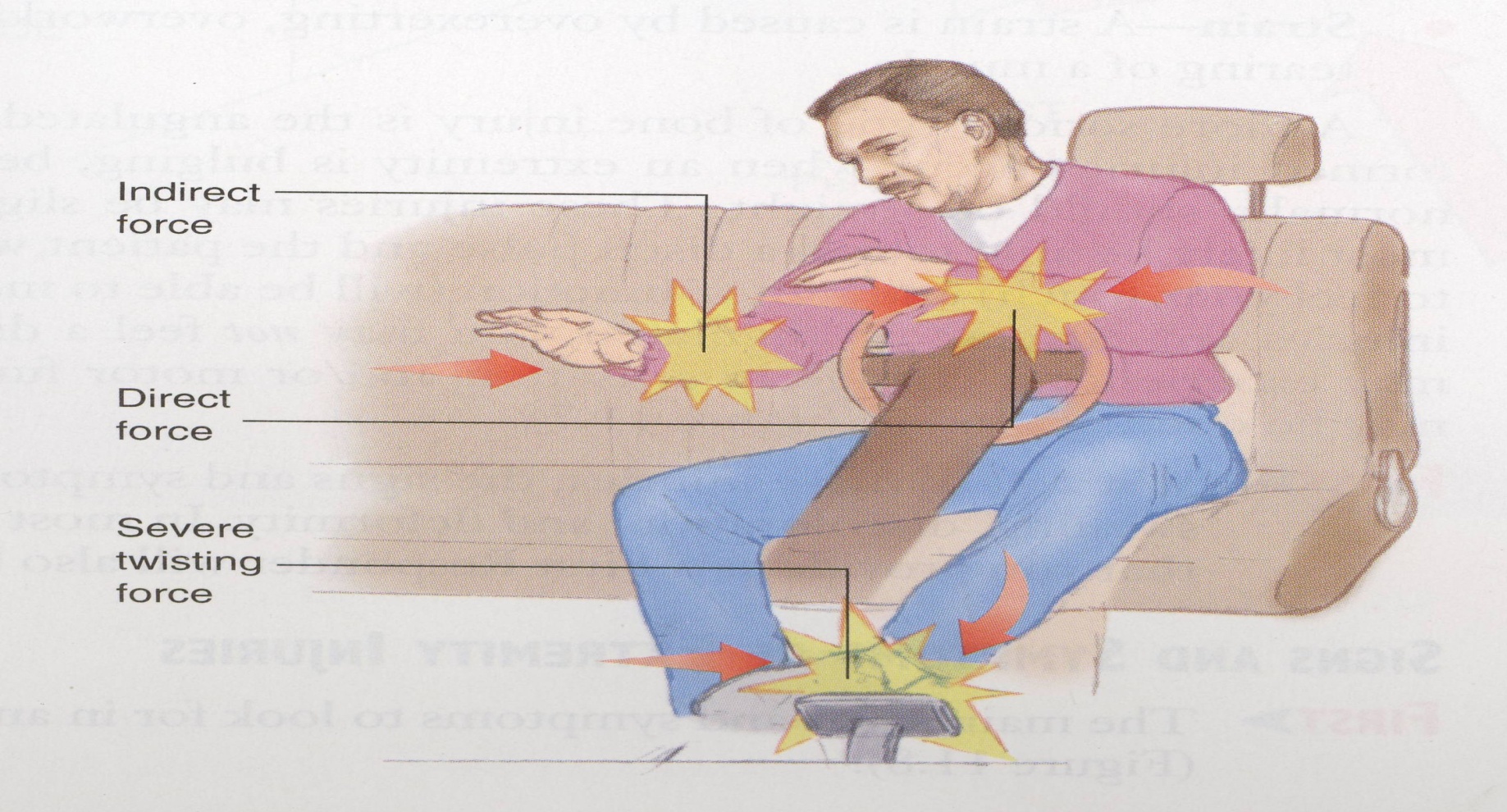 20
JENIS KEPATAHAN
Jenis kepatahan :
Patah Lurus (Transversal Fracture)
Patah Serong (Oblique Fracture)
Patah Spiral (Spiral Fracture)
Patah Berkecai (Comminuted Fracture)
Patah Tebu (Greenstick Fracture)
Patah Beralih (Compound Fracture)
21
JENIS KEPATAHAN
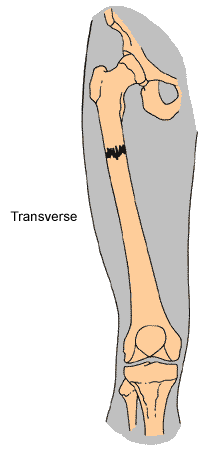 Patah Lurus (Transversal Fracture)

Kepatahan berbentuk lurus sepanjang tulang
22
PATAH LURUS
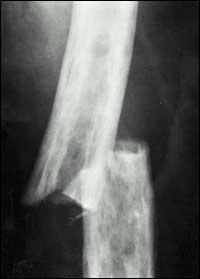 23
JENIS KEPATAHAN
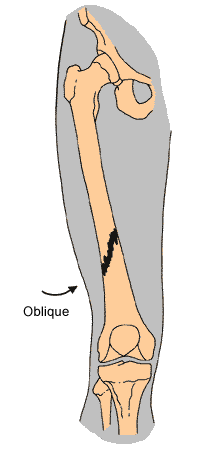 Patah Serong (Oblique Fracture)

Kepatahan yang berbentuk
diagonal sepanjang tulang
24
PATAH SERONG
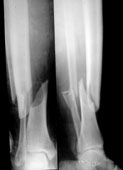 25
JENIS KEPATAHAN
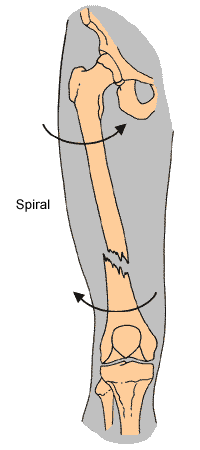 Patah Spiral (Spiral Fracture)
Kepatahan berbentuk spiral. Selalunya terjadi akibat Twisting Force
26
PATAH SPIRAL
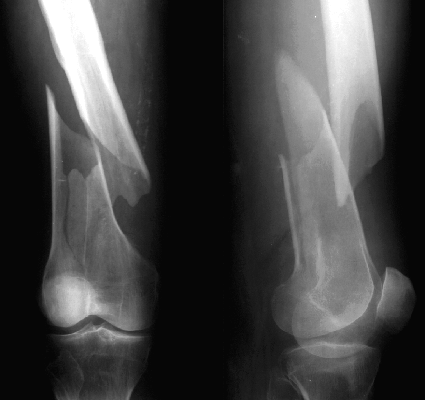 27
JENIS KEPATAHAN
Patah Berkecai (Comminuted Fracture)

Tulang patah pelbagai bahagian
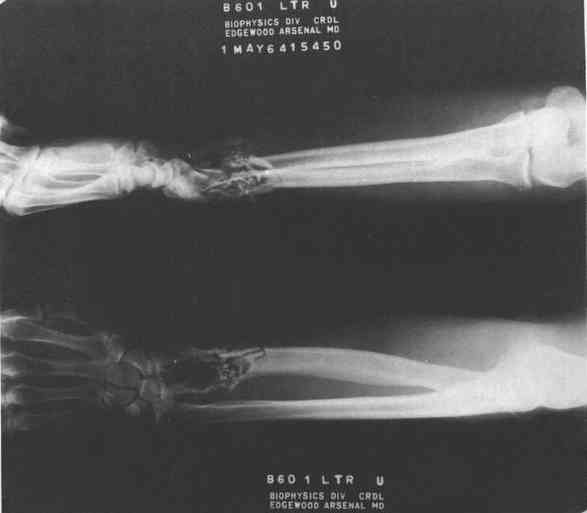 28
JENIS KEPATAHAN
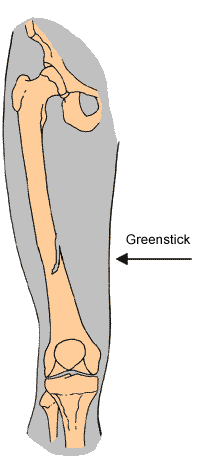 Patah Tebu (Greenstick Fracture)

Patah yang tidak sempurna @ tidak terputus sepenuhnya.
29
PATAH TEBU
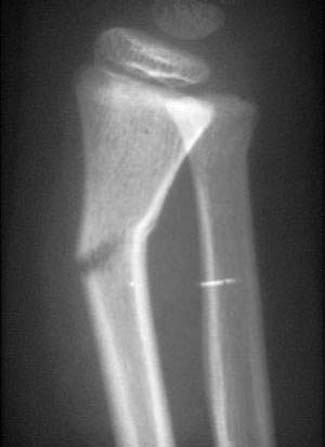 30
JENIS KEPATAHAN
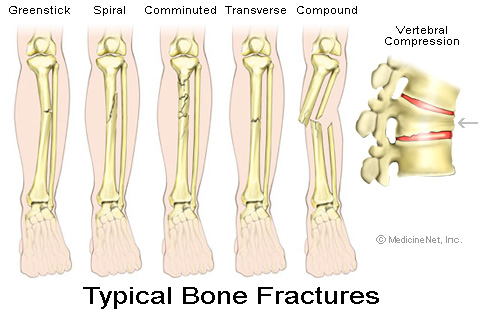 Patah Beralih (Compound Fracture)

Keadaan fizikal tulang tidak seperti biasa.Terdapat luka terbuka pada kawasan patah
31
PATAH BERALIH
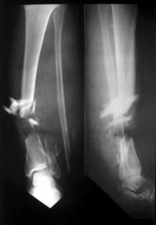 32
TANDA KEPATAHAN
Kesakitan:

Terhasil akibat tisu tertekan @ tertusuk tulang yang patah.

Bengkak @ Lebam:

Terjadi oleh kerana saluran kapilari yang tercedera di kawasan patah
33
TANDA KEPATAHAN
Perubahan warna kulit:
Akibat darah yang terkumpul dibawah permukaan kulit. Warna kemerahan. Jika sel darah mati, warna kulit akan bertukar menjadi biru kehitaman.

Bentuk fizikal @ tulang yang tidak normal:
Periksa pasangan tulang seperti tulang tangan kanan dan kiri, tulang peha kanan dan kiri.
34
LAIN-LAIN TANDA KEPATAHAN
Kesukaran anggota untuk bergerak
Kebas
Tiada denyutan nadi
Capillary Refill yang perlahan
Bunyi patah
Tulang yang terkeluar.
35
IMOBILISASI
Immobilisasi adalah satu kaedah untuk:

mengurangkan pergerakan pada sesuatu kawasan patah. 

mengurangkan kesakitan mangsa. Mengurangkan risiko kecederaan yang lebih teruk dan melarat.

memudahkan pergerakan pemindahan mangsa.
36
JENIS SPLINT
Natural splint

Improvised splint

Fixation splint
37
NATURAL / BODY SPLINT
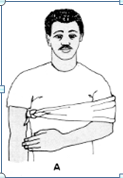 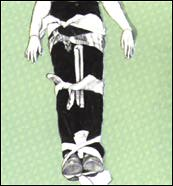 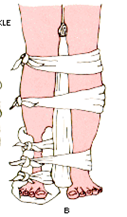 38
IMPROVISED SPLINT
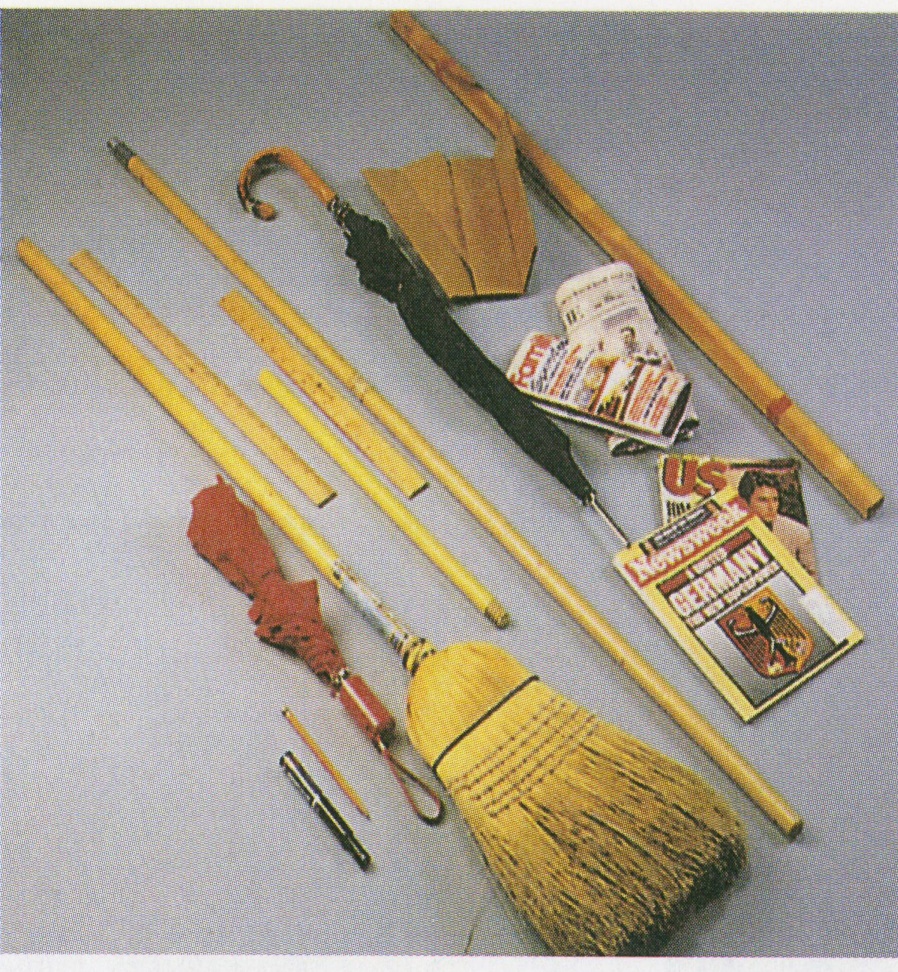 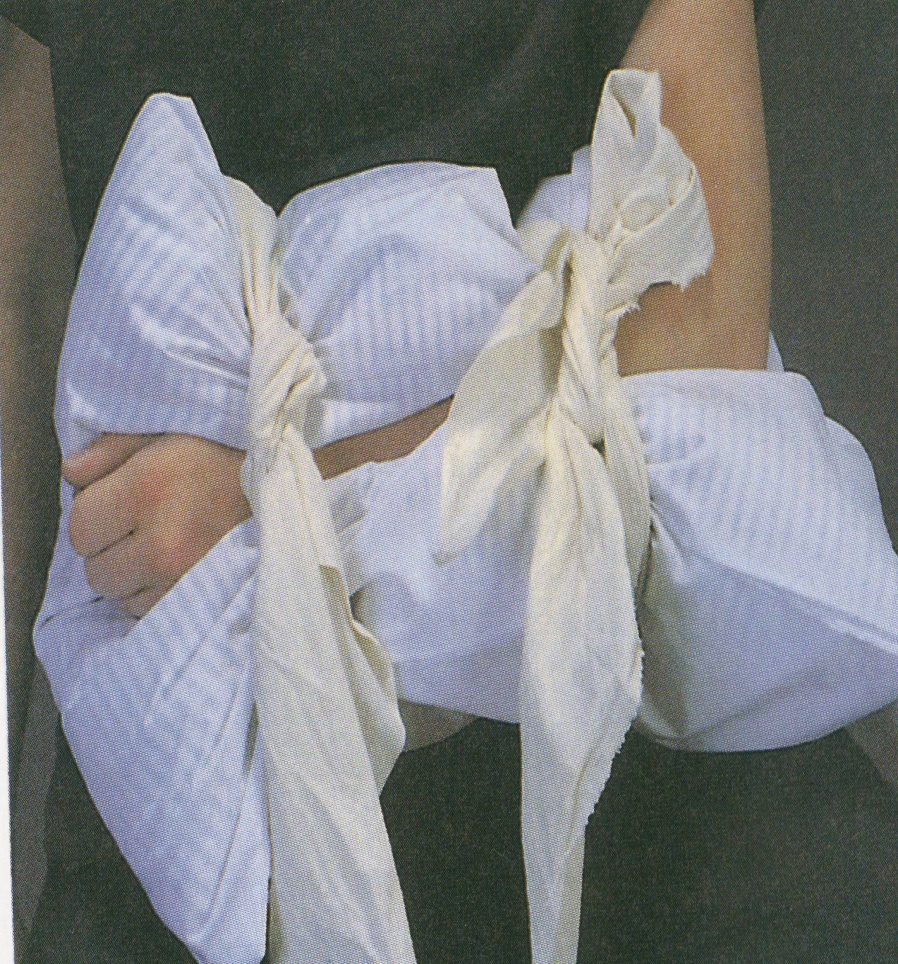 39
IMPROVISED SPLINT
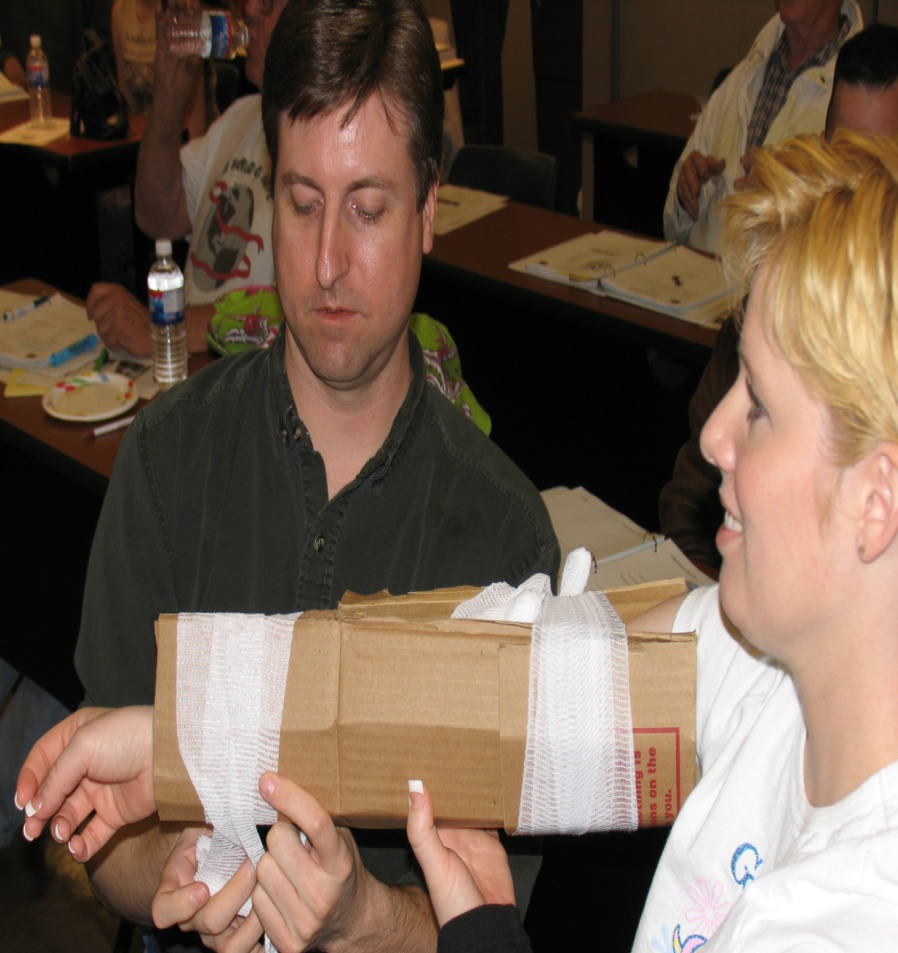 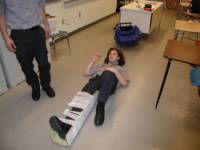 40
FIXATION SPLINT
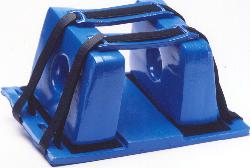 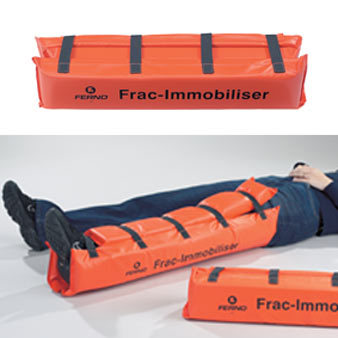 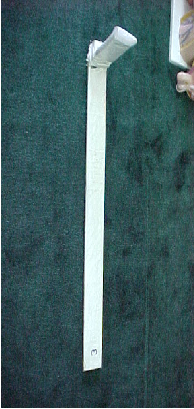 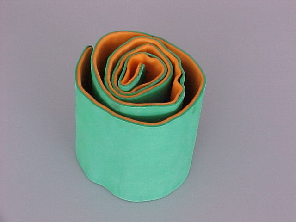 41
[Speaker Notes: FIXATION SPLINT]
FIXATION SPLINT
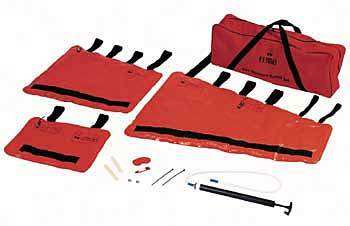 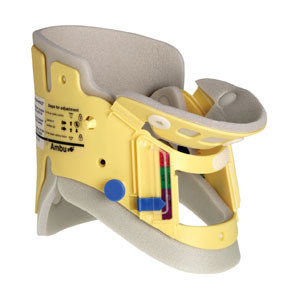 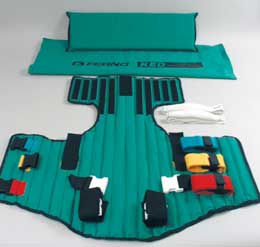 42
FIXATION SPLINT
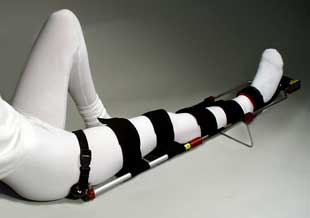 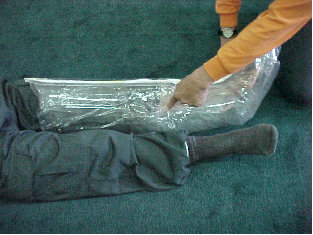 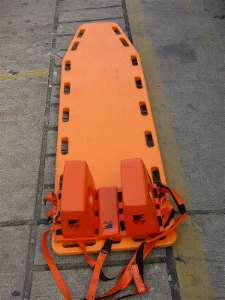 43
RAWATAN AWAL KEPATAHAN
Mengenalpasti Kategori Kepatahan
Pengawal Perdarahan
Pemeriksaan CMS (Capilary refill, motor reaction dan sensation)
Immobilisasi
Pemeriksaan CMS
44
NADI
KAROTID		(Leher)
BRAKIAL		(Tangan)
RADIAL		(Pergelangan Tangan)
FEMORAL		(Bahagian Atas Pangkal Peha)
DORSALIS PEDIS	(Bahagian Atas Antara Ibu 			               Jari Dan Jari Kedua Kaki)
45
RAWATAN AWAL KEPATAHAN
Menggunakan rawatan RICE:

Rest
Ice
Compresing
Elevates
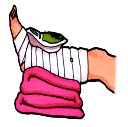 46
VITAL SIGN
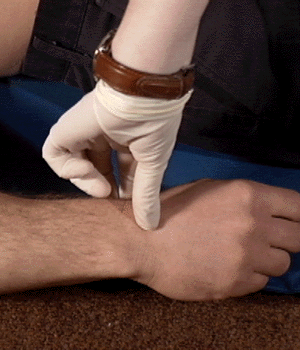 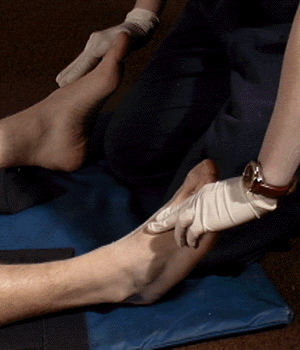 DISTAL PULSE
SUHU & WARNA KULIT
RADIAL PULSE
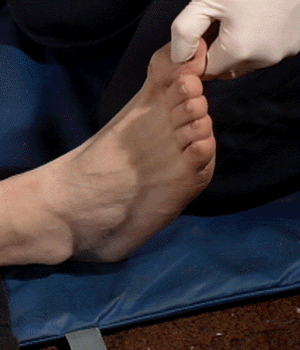 DORSALIS PEDIS
 PULSE
CAPILLARY REFILL
47
CONTOH RAWATAN
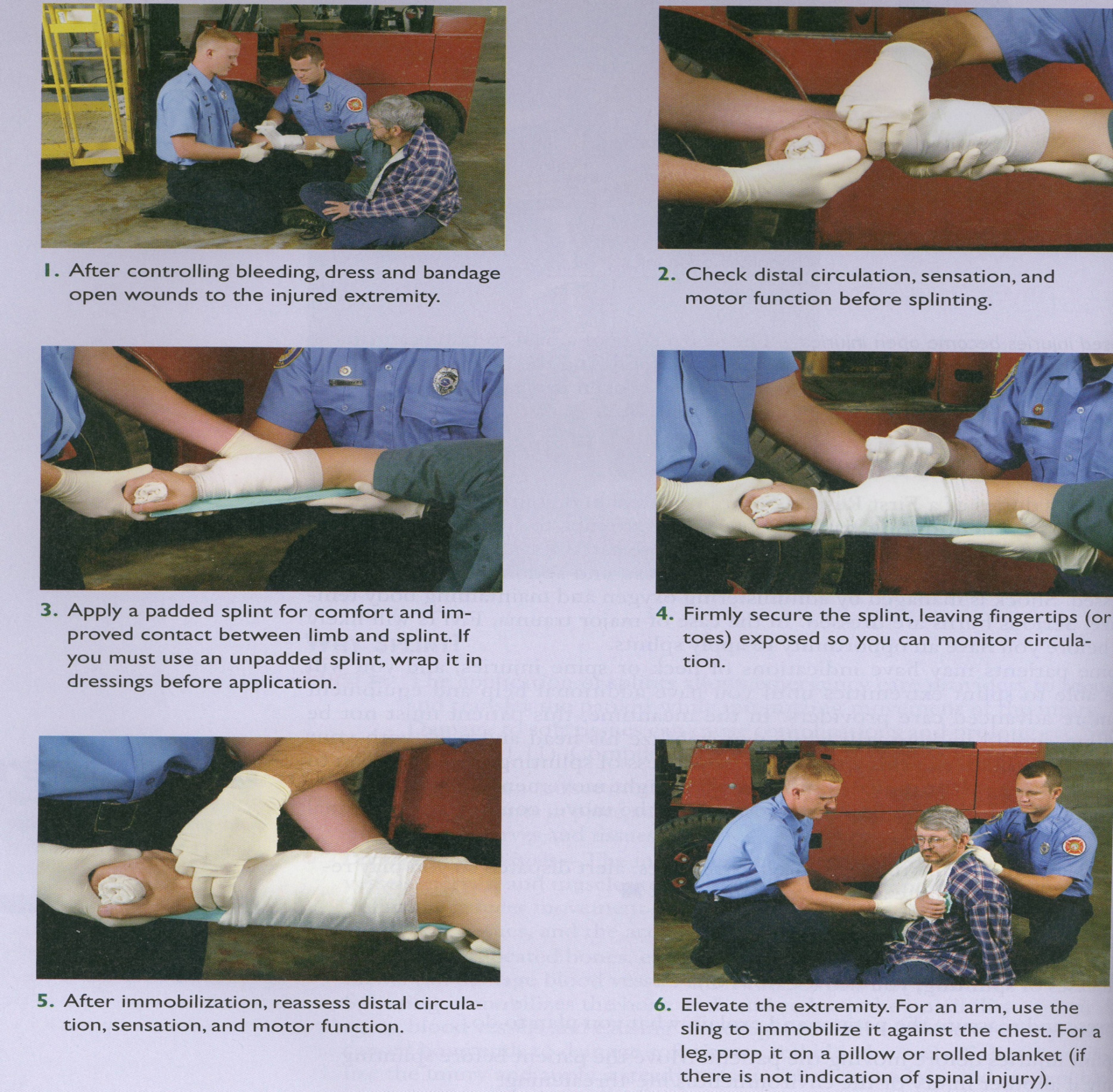 48
CONTOH RAWATAN
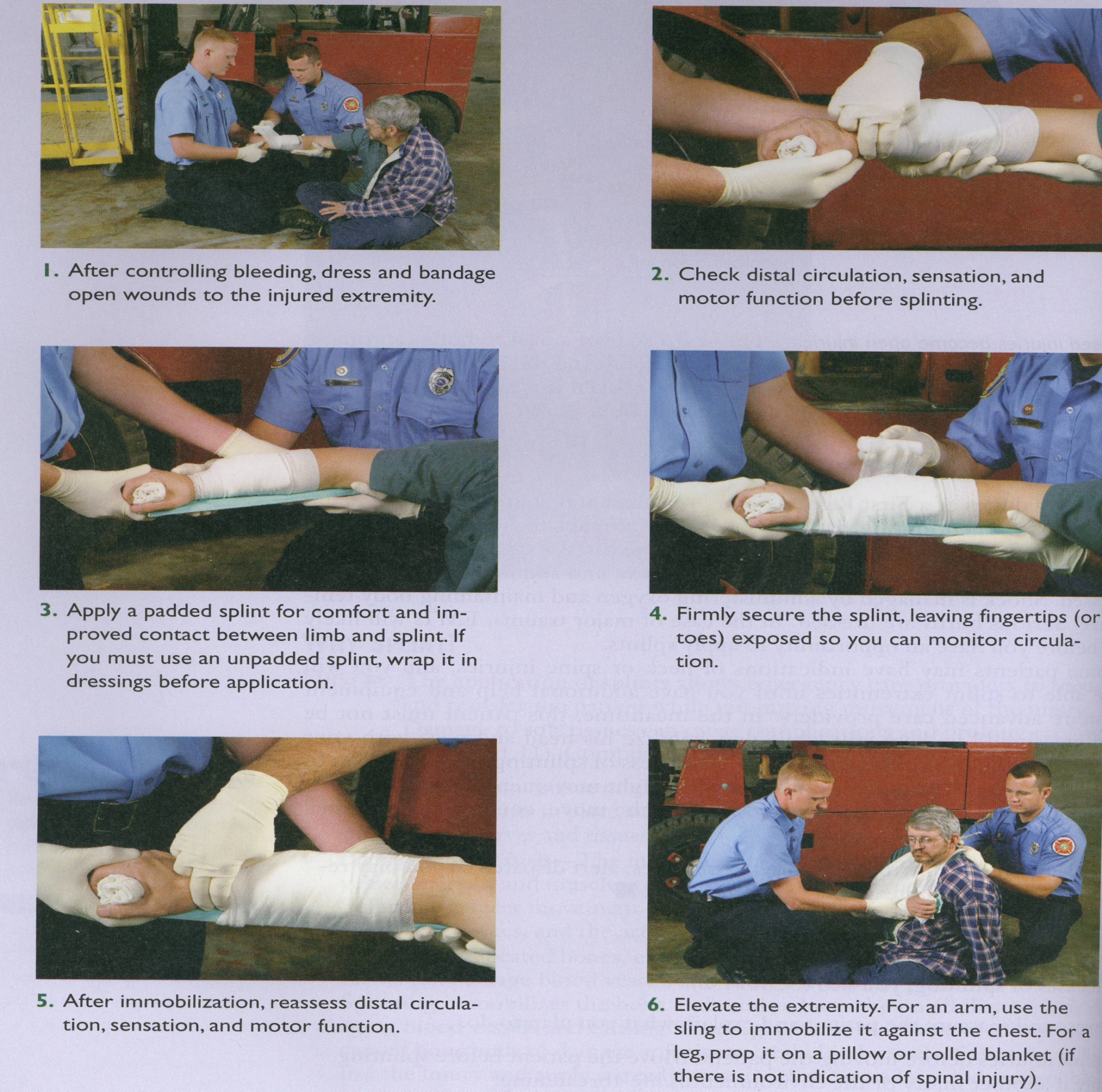 49
CONTOH RAWATAN
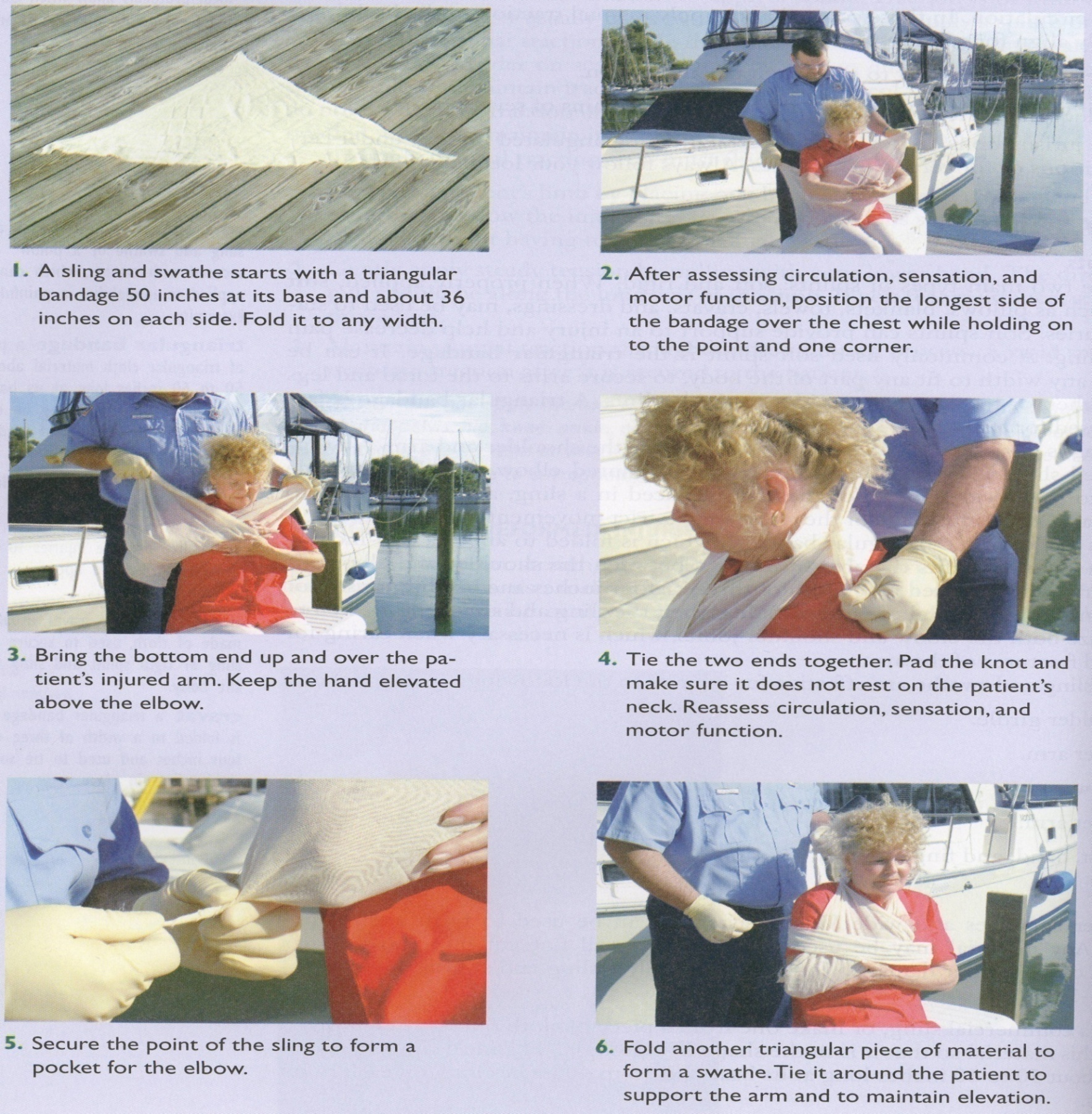 50
CONTOH RAWATAN
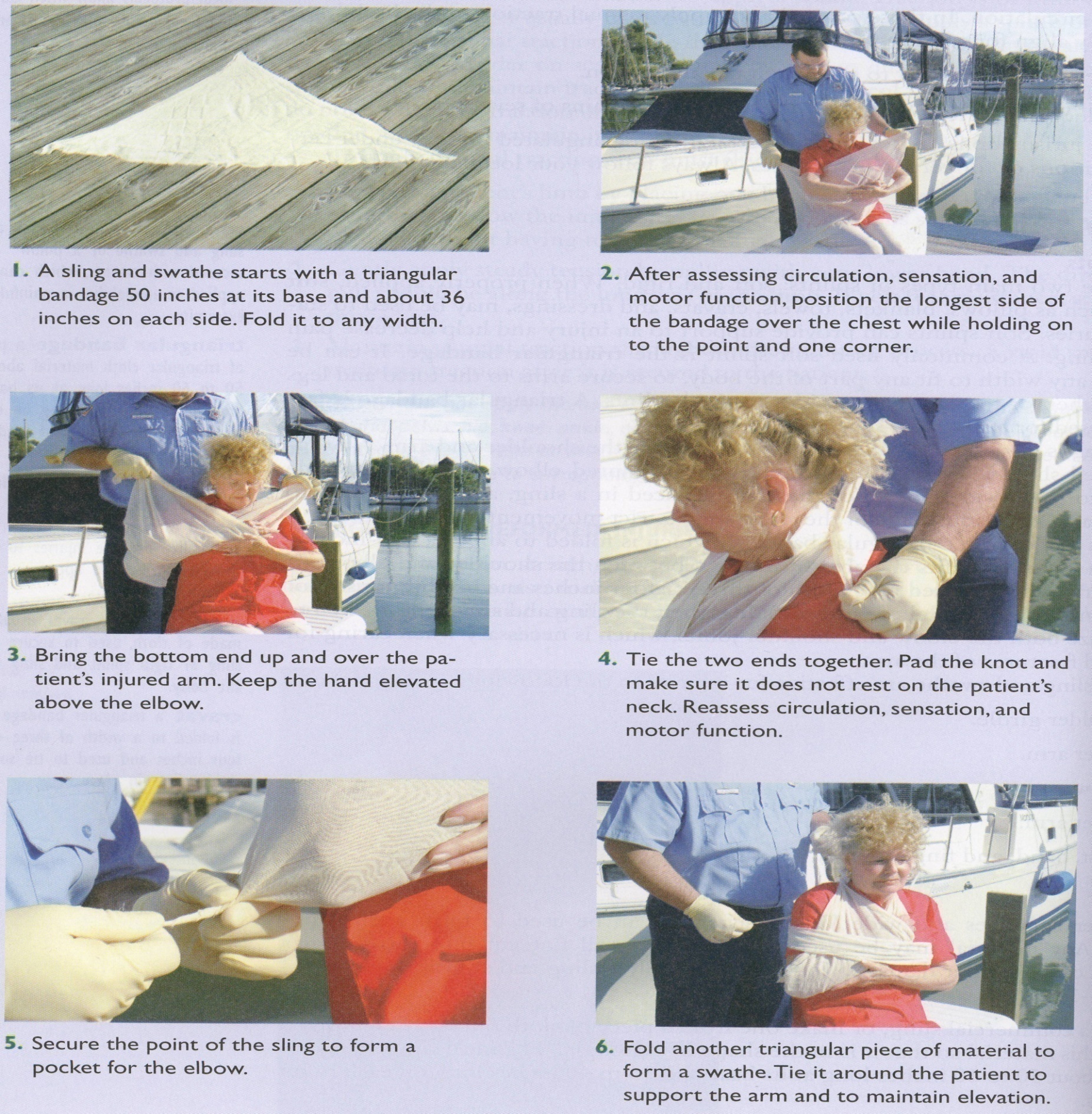 51
CONTOH RAWATAN (ALIH GANTI)
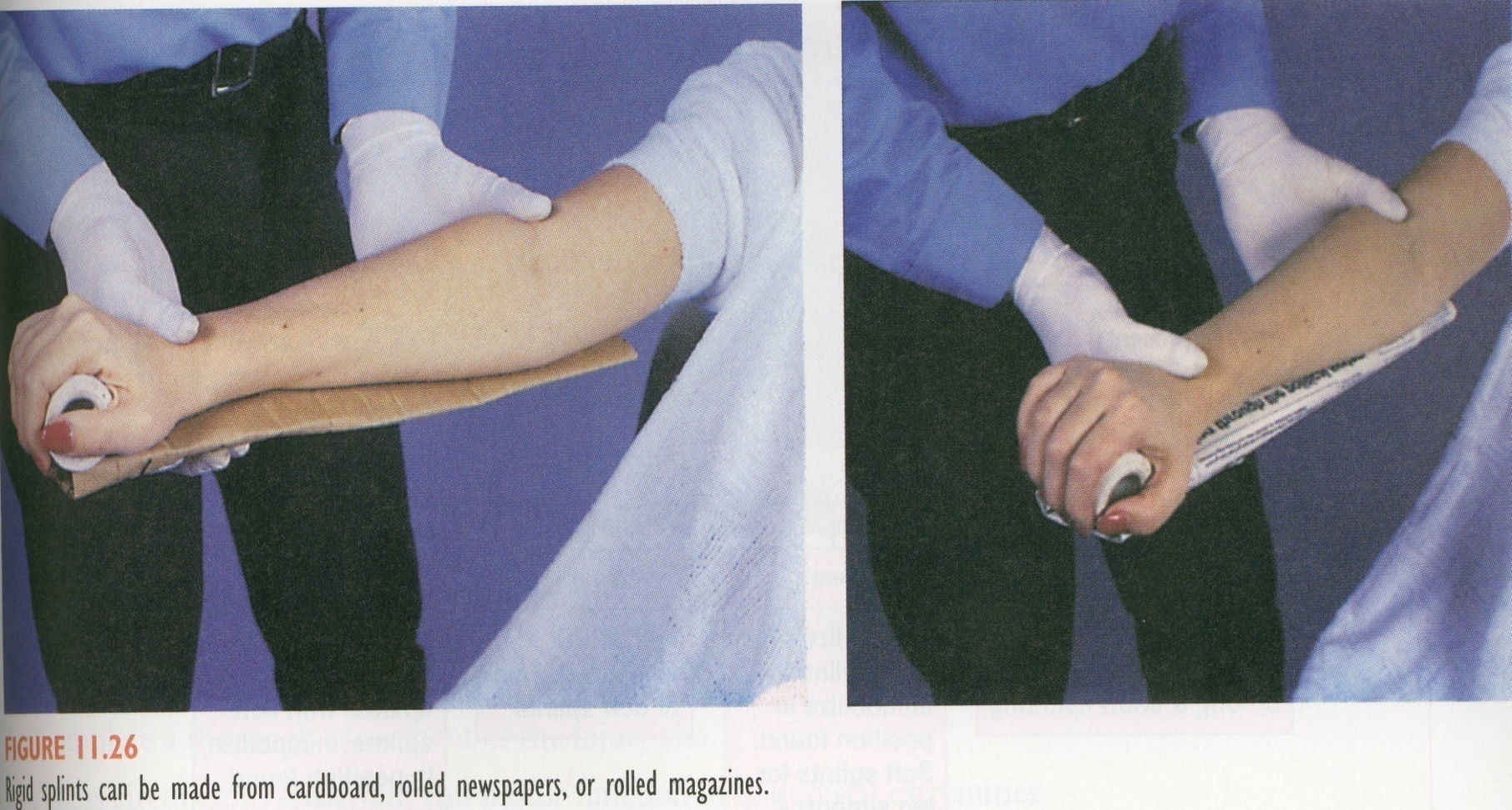 52
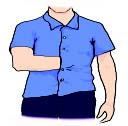 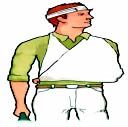 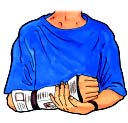 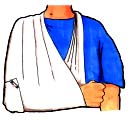 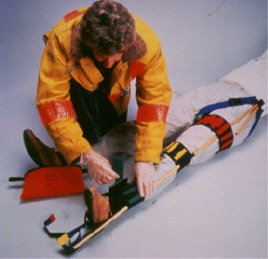 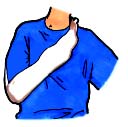 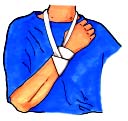 53
CONTOH RAWATAN
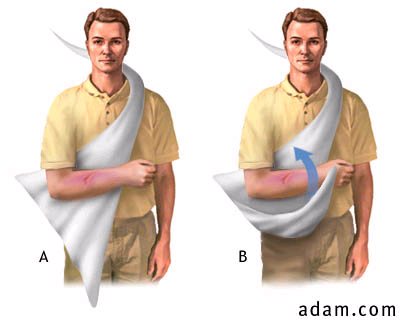 54
CONTOH RAWATAN
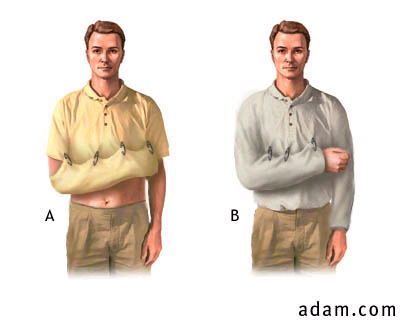 55
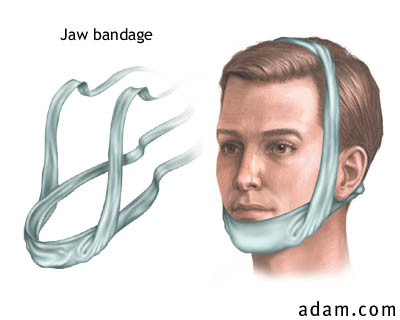 56
CONTOH RAWATAN
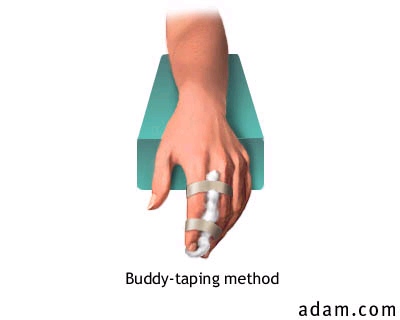 FINGER
SPLINT
57
CONTOH RAWATAN
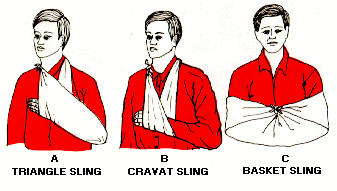 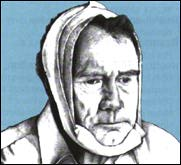 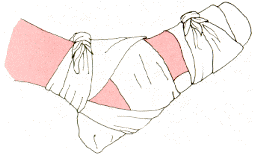 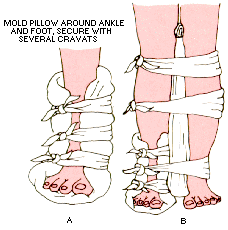 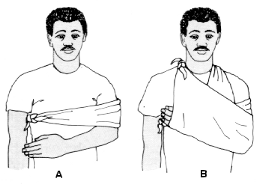 58
CONTOH RAWATAN
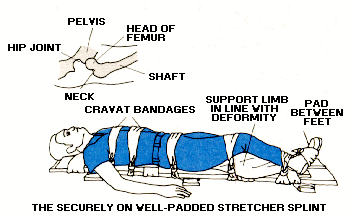 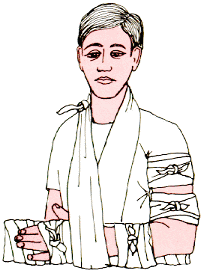 59
CONTOH RAWATAN
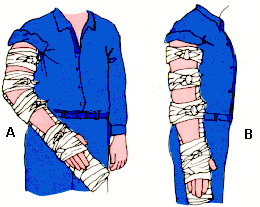 FULL ARM
SPLINTING
LOWER ARM
SPLINTING
60
CONTOH RAWATAN
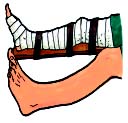 BACKBOARD
LIMB
SPLINTING
61
CONTOH RAWATAN
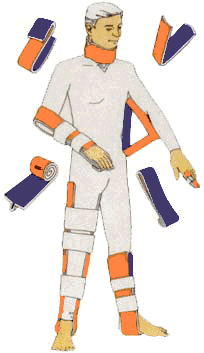 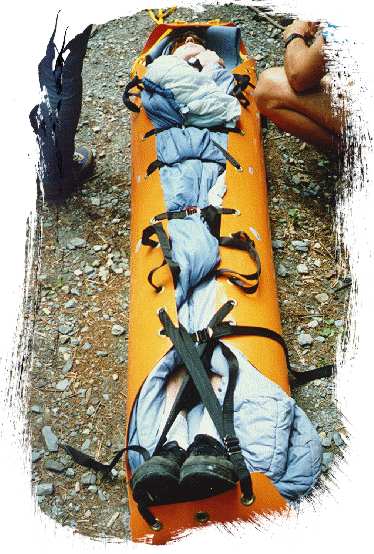 SAM
SPLINT
SKID
STRETCHER
62
CONTOH RAWATAN
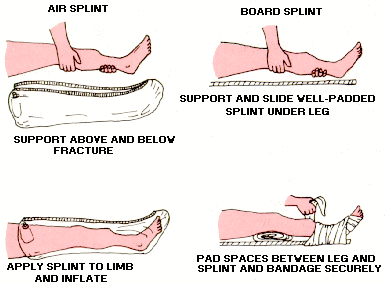 63
KOMPLIKASI KEPATAHAN
Kerosakan saraf
Kerosakan vaskular
Kecacatan kekal
Jangkitan tulang
Fat embolism
Compartment syndrome
64
SESI PRAKTIKAL
Natural Splint
Improvise Splint
Fixation Splint
65
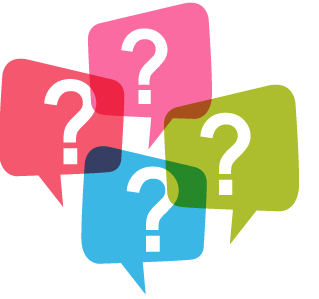 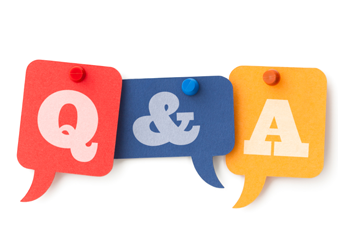 66
Sekian
Terima Kasih
67